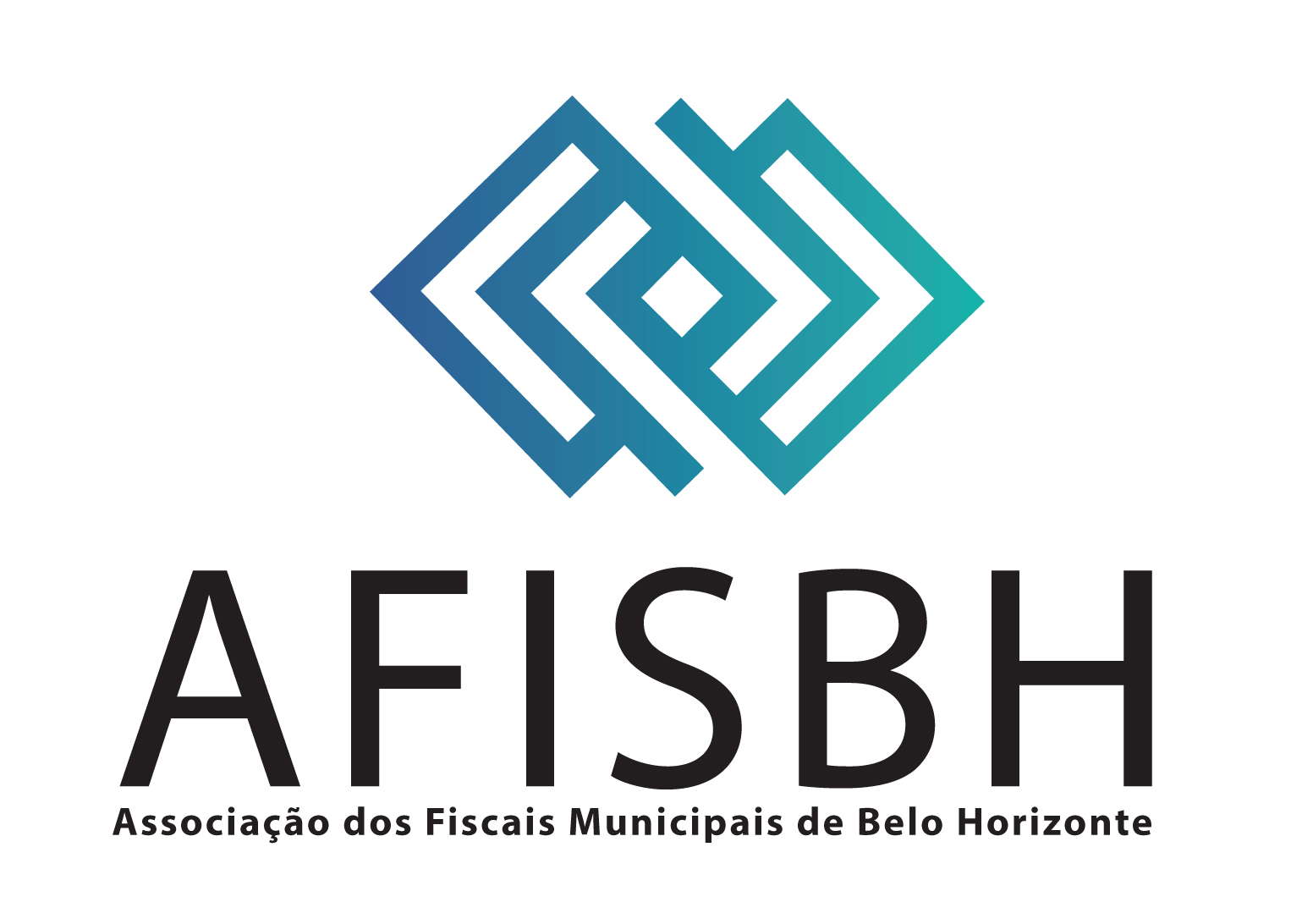 Luiz Henrique Bastos Balbino
Fiscal  municipal de Belo Horizonte

AFISBH – Associação dos Fiscais Municipais de Belo Horizonte
SEMINÁRIO CMBH - CÓDIGO DE POSTURAS DE BELO HORIZONTE
O uso da propriedade, publicidade e eventos
DA LEGISLAÇÃO URBANÍSTICA:
- Lei 7166-96 – Lei de uso, parcelamento e ocupação do solo:

 (mapeamento, zoneamento, classificação das vias  e impactos das atividades)


 Lei 8616–03 – Código de Posturas de Belo Horizonte

(diretrizes de licenciamento e condicionantes para exercícios de atividades)
DO LICENCIAMENTO E EXERCÍCIO DA ATIVIDADE
- 	Consulta prévia de viabilidade 

 -	Verificação de admissibilidade

 - 	Requisitos  para Licenciamento

 -	Alvará de Localização e Funcionamento
Modernização Código de Posturas
Belo Horizonte Cidade Viva 

Atividades Econômicas são dinâmicas 


Casos omissos  (food trucks, publicidade em novos formatos de mídia etc) 

Casos que podem ser revisados
Vocação da Cidade
- Mineiro tem a característica de ser um povo acolhedor  - que gosta de receber

   Eventos

 BH vem se tornando referência em grandes eventos . Ex: carnaval


Desafio:  Harmonizar  essa vocação com o ordenamento urbano, segurança e o sossego dos cidadãos
Vocação da Cidade
- Belo Horizonte é reconhecida nacionalmente como a capital dos bares


 Apresentação de vídeo
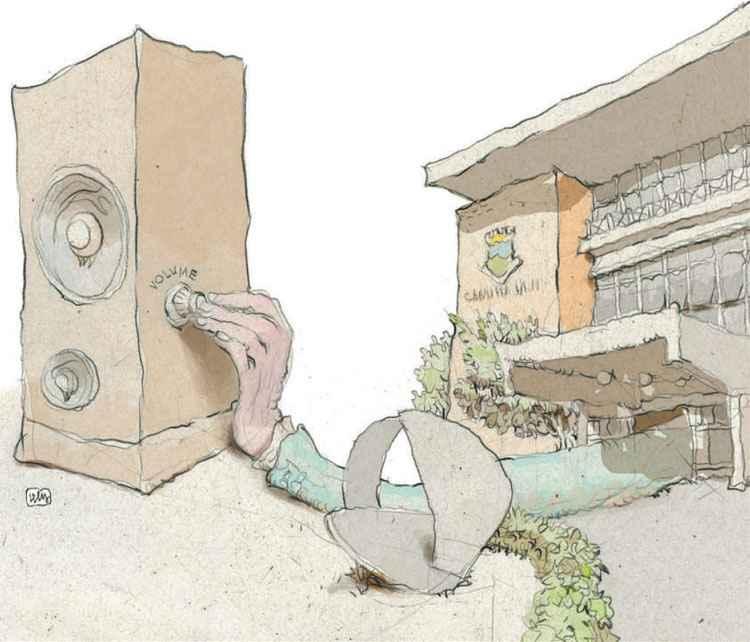 Como vimos, este vídeo aborda uma problemática atual de nosso cotidiano, bem comum tbm  em outras cidades de nosso país.
Tbm vimos que nosso município  possui uma ...
Legislação específica:
Lei 9.505/08 (Poluição sonora)
 estabelece limites de pressão sonora por faixas de horários
Por que tratar esta matéria neste seminário sobre o Código de Posturas ??
Por se tratar de um tema bastante complexo, em que se busca harmonizar a convivência entre as áreas comerciais e residenciais, percebemos que precisamos de políticas públicas complementares de qualidade de vida.
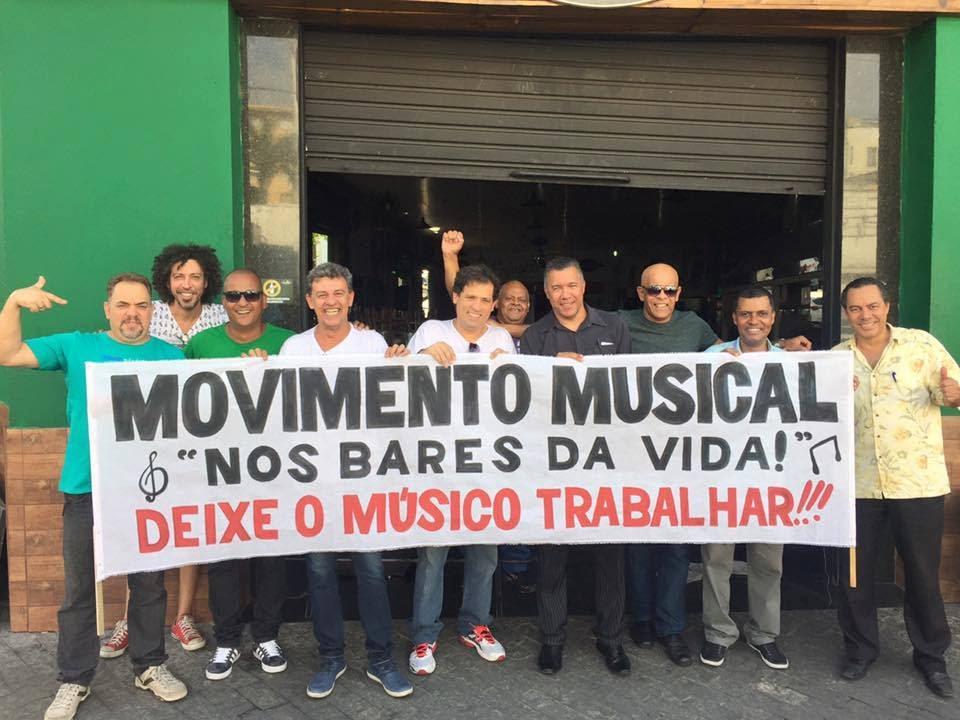 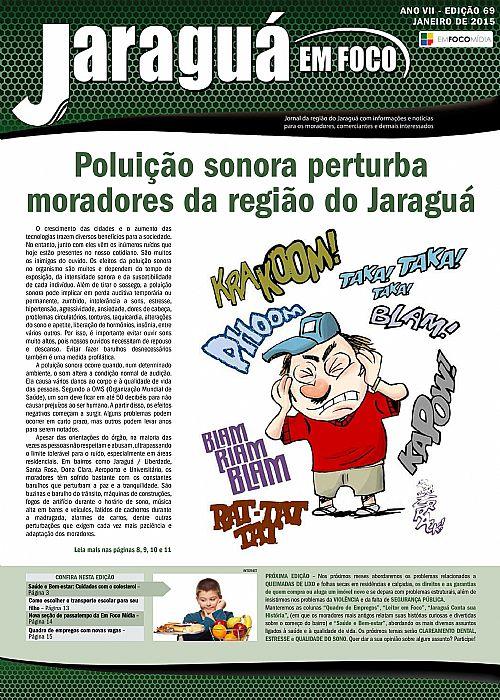 Estes limites se aplicam de forma geral a todo o município, não se levando em consideração os diferentes zoneamentos de nossa cidade, suas especificidades quanto à tipificação de uso e outras características urbanísticas e culturais.
Limitações da Lei 9.505/08
A Lei 9.505/08 apenas estabelece limites quanto a pressão sonora, e como vimos a percepção do incômodo ocorre diferentemente de acordo com cada o indivíduo, conforme sua localização, e que também sofrerá influência do ruído de fundo (som da cidade).
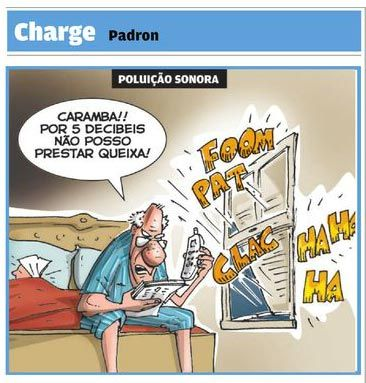 OUTRAS LIMITAÇÕES DA LEI
Alta complexidade técnica e operacional

Difícil compreensão da norma
PROPOSTAS DE SOLUÇÕES
- Disseminação do conhecimento da legislação urbanística 

     - Capacitação dos atores envolvidos ( músicos, empreendedores e da população em geral)

     - Criação de comitês regionalizados compostos por membros da administração regional, representantes das associações de moradores, dos empreendedores , da fiscalização e outras entidades representativas
	
	- Estudo sobre alterações no Código de Posturas
.
Possibilidades de alterações do Código de Posturas
Estudo de normas e horários específicos para utilização de:

ombrelone (guarda sol)
 toldo persiana
mesas e cadeiras
CONCLUSÕES
- O que pretendemos enfatizar com esse estudo é a necessidade de construirmos políticas públicas complementares.

- Temos que reconhecer que apenas uma legislação, mesmo com bom propósito e iniciativa, por si só, não garantirá o alcance eficaz do resultado almejado pelo legislador
- A experiência da fiscalização em campo, obtida através da rotina fiscal e da resolução de conflitos, é de fundamental importância não apenas como instrumento de implantação de tais políticas públicas, mas também na construção legislativa.
- A AFISBH é favorável à modernização do Código de Postura. No entanto, ressalta ser imprescindível se pensar na reestruturação da fiscalização, pois ela é parte integrante de um mesmo todo.
- Os desafios que enfrentamos atualmente são enormes e a responsabilidade deve ser compartilhada por todos, o legislativo,  executivo e a sociedade civil, em busca da boa convivência entre os setores  e a harmonia de nossa cidade.
OBRIGADO!presidencia@afisbh.com.br